Deutsch-Tschechisches Business Tennisturnier
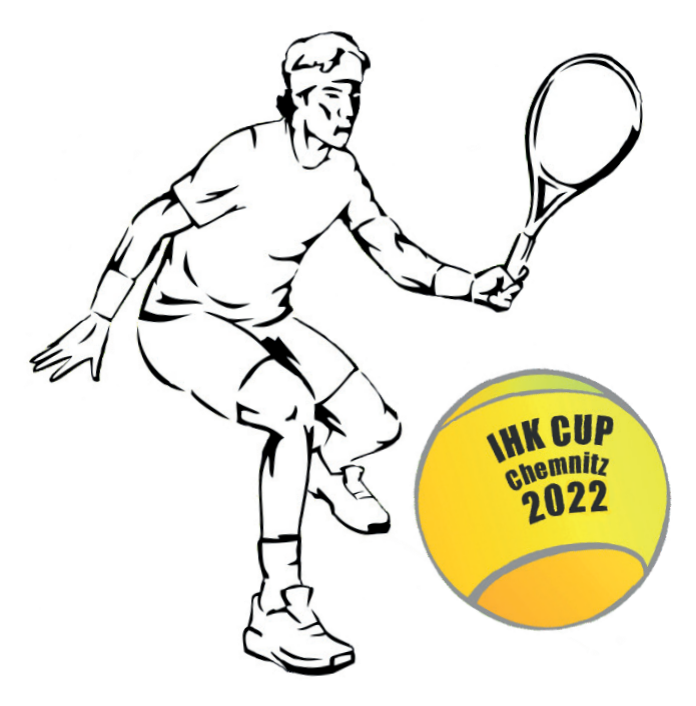 10.09.2022 I 9 UhrTennisclub Küchwald e. V.
1
Unsere Partner 2021 - Naši partneři 2021
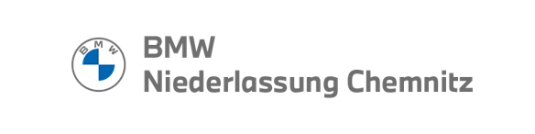 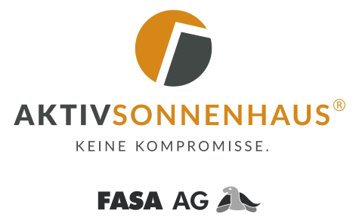 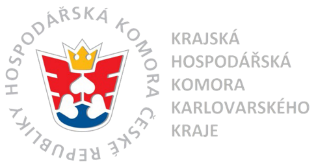 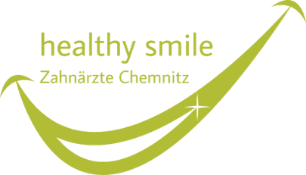 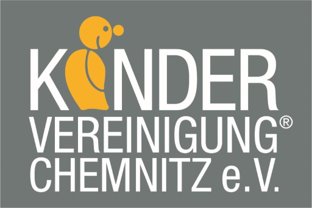 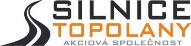 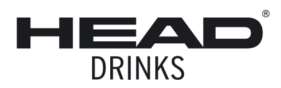 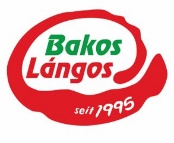 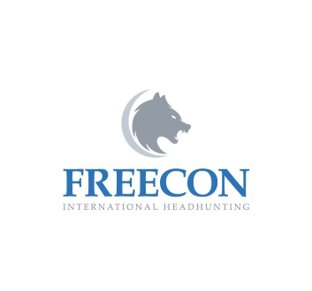 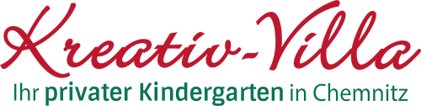 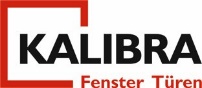 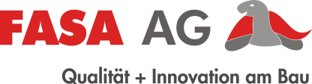 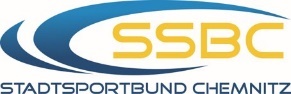 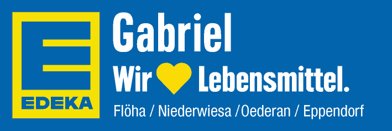 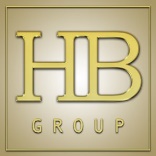 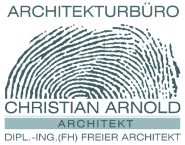 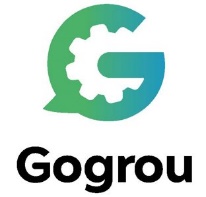 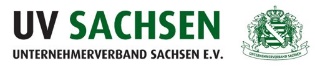 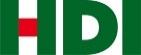 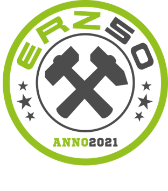 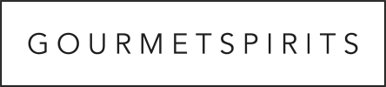 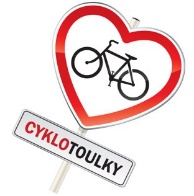 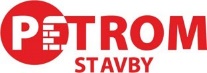 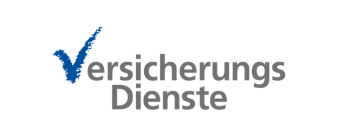 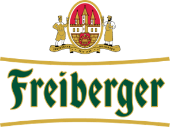 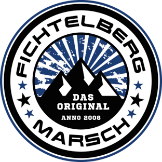 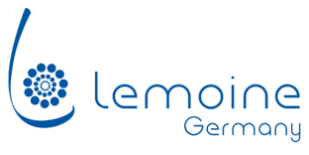 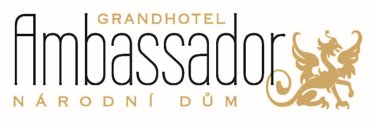 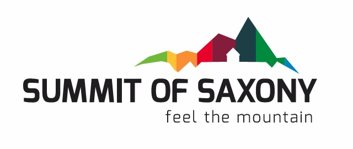 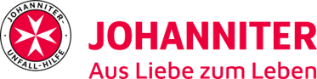 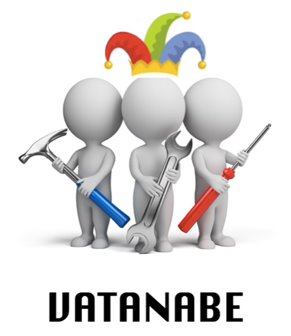 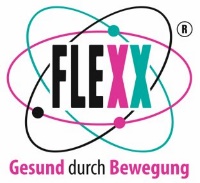 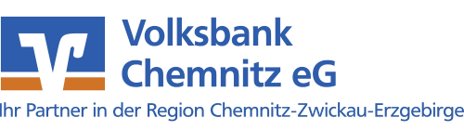 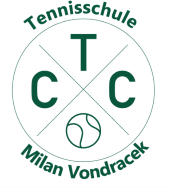 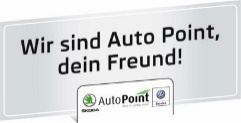 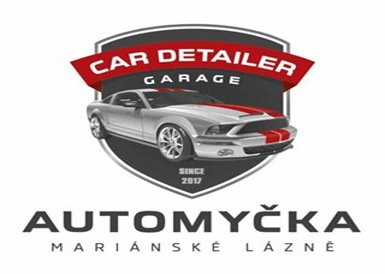 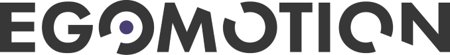 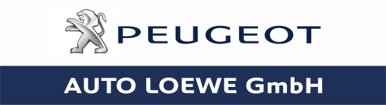 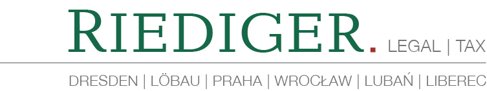 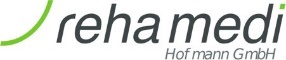 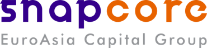 10.09.2022 I IHK Chemnitz I Deutsch-Tschechisches Business Tennisturnier
2
Weitere Informationen und Anmeldung unter

www.ihk.de/chemnitz/business-tennis

oder QR-Code scannen:


Další informace a registrace na adrese

www.ihk.de/chemnitz/business-tennis-cz

nebo naskenujte QR kód:
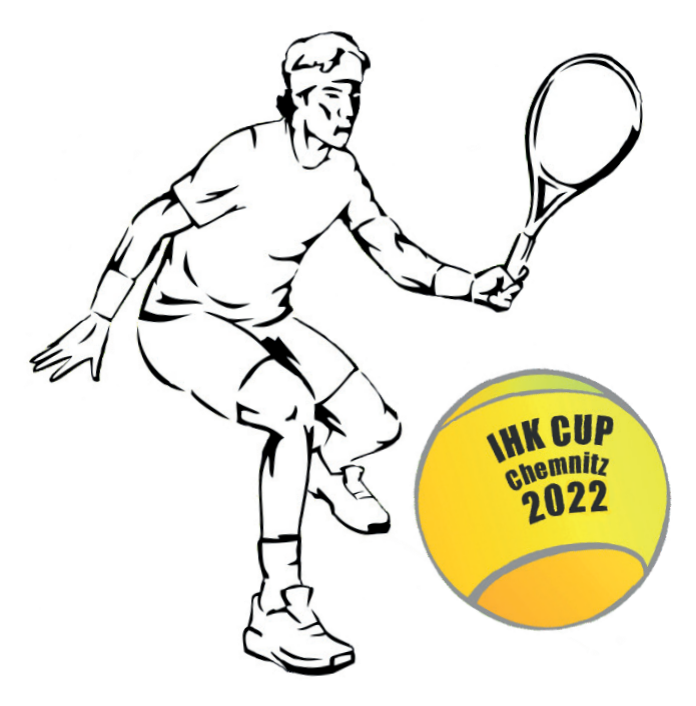 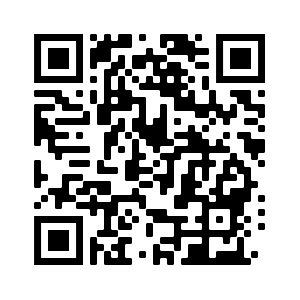 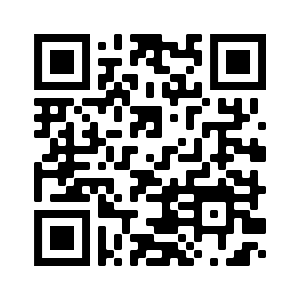 10.09.2022 I IHK Chemnitz I Deutsch-Tschechisches Business Tennisturnier
3